باد
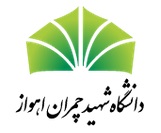 گرامی
فناوری
و
هفته پژوهش
معاونت پژوهشی و فناوری
دانشکده علوم تربیتی و روانشناسی
فاطمه   بهلول
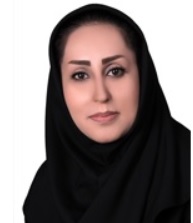 گروه علم اطلاعات و دانش شناسی
کارگاه آموزشی
عنوان :          
انتخاب نشریه مناسب و سایمیت کردن مقالات 
در پایگاه های سیناوب،یکتاوب و رایمگ
مکان : آمفی تاتر
ساعت : 16-14
زمان :  چهارشنبه   1401/9/30